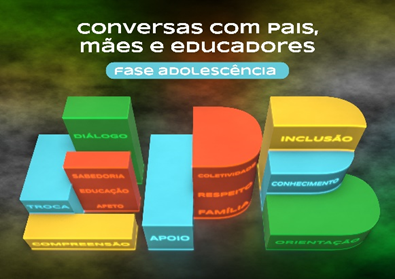 Fase infantil
Essência da EPB
Entidade de trabalho voluntário gratuito, sem fins lucrativos, que visa capacitar pais, futuros pais, cuidadores e educadores no processo educacional de crianças e adolescentes. 
Estimulamos boas práticas baseadas no respeito, na ética e na cidadania para criar cidadãos mais conscientes na sociedade.
temário
[Speaker Notes: Relembrar encontros anteriores, convite à ação (Faça uma lista dos avanços da ciência desde que você era criança e, depois de cada item, escreva algumas palavras sobre como esse avanço afetou sua vida.  A experiência foi positiva ou negativa?  Compartilhe a lista com seus filhos e peça que compartilhem a deles com você), palavras chaves ... compreensão, paciência, diálogo, ambiente acolhedor e empático, firmeza, gentileza... (pedir participação)
Ementas: 
Características físicas, motoras e cognitivas das fases pré-adolescência  e adolescência 
2-Ansiedade, medo, preocupações, Ideação suicida. Drogas. Autonomia. Autoestima.  
3-Uso de telas. Socialização.  Sexualidade. Relacionamentos amorosos. Escola.  Amigos.
4- Relacionamentos na família.  Processo educativo (valores, limites). Baseados nos Princípios da Disciplina Positiva e CNV. 
5- Projeto de vida. Uso do dinheiro.  Felicidade.]
Relacionamentos Respeitosos
4º 
ENCONTRO
Introdução
Aristóteles dizia que “os jovens de hoje não têm limites e estão sempre de mau humor...”
Platão disse: “o que está acontecendo com nossos jovens? Faltam com respeito ....O que será deles?”
Sócrates: “a juventude de hoje é mal educada, ... não respeita os mais velhos e faz fofoca enquanto deveria trabalhar...”
[Speaker Notes: Vejam o que pensadores falavam dos jovens há mais de 2 mil anos ...
 Aristóteles dizia que “os jovens de hoje não têm limites e estão sempre de mau humor. Perderam o respeito pelos mais velhos, não sabem o que é educação e carecem de toda o moral.”
Platão disse: “o que está acontecendo com nossos jovens? Faltam com respeito aos mais velhos, desobedecem a seus pais. Desdenham da lei...seu moral está decaindo. O que será deles?”
Sócrates falou sobre os adolescentes: “a juventude de hoje é mal educada, despreza autoridade, não respeita os mais velhos e faz fofoca enquanto deveria trabalhar... tiranizam seus professores.”]
Introdução
Confúcio disse: “os jovens e os criados são os mais difíceis de manejar. Se os tratamos com familiaridade, se tornam desrespeitosos e se ficamos distantes, se ressentem. ”
[Speaker Notes: Confúcio ... Ver slide
Entretanto, o que disseram sobre os adolescentes e jovens permanece quase que intacto na nossa sociedade hoje. Se pararmos para pensar, é IMPOSSÍVEL que os adolescentes de cada geração sejam piores do que os da geração anterior. Já teríamos sucumbido como espécie. Estamos andando em círculos, dizendo sempre o mesmo sobre as novas gerações. Se por muitos séculos percebemos e assinalamos as mesmas diferenças de comportamento entre adolescentes e adultos, podemos desconfiar que há uma base biológica para isso. - Que tenhamos clareza disso e disposição para compreender e agir de acordo com as possibilidades que a adolescência traz e facilitar a chegada deles à idade adulta de modo saudável.]
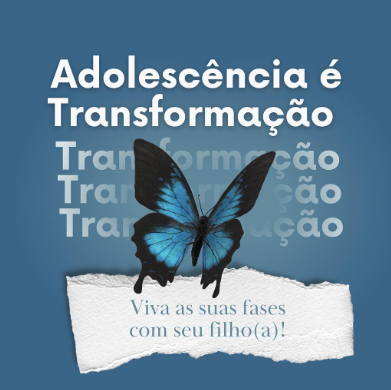 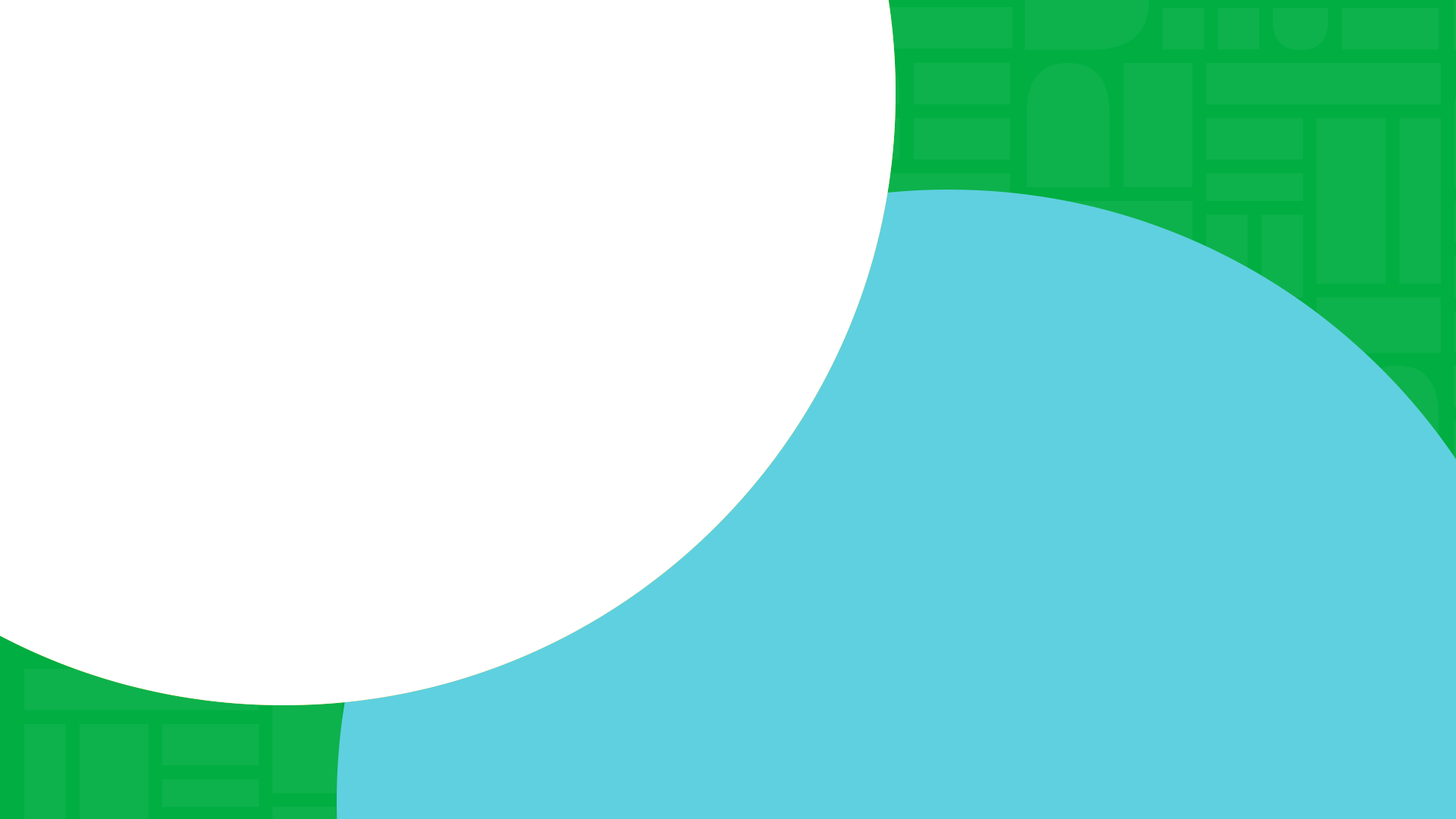 “Nada é mais importante para as gerações futuras do que amarmos de modo eficaz os adolescentes desta geração” (Chapman).
[Speaker Notes: Adolescência é mesmo transformação. Precisamos viver essa fase com os filhos. Chapan nos orienta: Nada é mais importante para as gerações futuras do que amarmos de modo eficaz os adolescentes desta geração”  (Chapman é o autor do best-seller - as cinco linguagens do amor)]
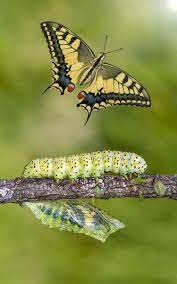 Adolescência é transformação! Mudanças no corpo, na mente, no posicionamento no mundo, nas relações… 
Não anseie para que a adolescência passe logo!
 
Esteja presente em todo o processo de transformação do seu filho(a)! Sempre é tempo de se conectar.r sit
[Speaker Notes: Se adolescência é transformação, é mudança no corpo, no jeito de pensar, na maneira que vê o mundo e como vive os relacionamentos na família, com seus pares, os primeiros amores .... Não podemos querer que a adolescência passe logo ... Precisamos estar presente e acolhendo o adolescente em todo esse processo de transformação. Sempre é tempo de se conectar ...]
Pai e Mãe de Adolescente
Às vezes nos sentimos como o pior pai/mãe.
Em muitos momentos ficamos propensos a focar no negativo, especialmente nas áreas em que julgamos que somos mais fracos. 
Nessas situações, mudar o foco ajuda a mudar a direção. Escolha afirmações positivas que fazem sentido para você, escreva e coloque em lugar visível.
[Speaker Notes: Como pai e mãe de adolescente muitas vezes nos sentimos impotentes, incapazes, os piores .. Nesses momentos tendemos a focar no negativo, especialmente nas áreas que somos mais fracos. Nessas situações uma boa alternativa é mudar o foco e a direção. Escolha frases positivas que fazem sentido pra você e coloque em lugar visível – exemplos :1. Meus filhos são grandes professores, eu só preciso entender o que eles estão ensinando;
2. Hoje eu serei o adulto que eu espero que meu filho se torne;
3. Eu amo meu filho 100% do tempo, mesmo que às vezes sinta raiva;
4. Em vez de ser sério e preocupado, hoje vou ser bem-humorado e brincalhão, rirei mais de mim e com quem está por perto;
5. Eu não tenho que amar todos os aspectos da maternidade. Eu amo meu filho incondicionalmente e por isso meu amor é exigente, e isso basta.
Assim acalmamos nossa mente e coração e tomamos atitudes mais conscientes e positivas.]
conversas com seus filhos
Tendem a ser exigências?
Cobranças?
Ordens?
Pedidos? 
Combinados ?
Não espere do adolescente o que você espera de um adulto.
[Speaker Notes: Ainda influenciados pela educação que tivemos, ao falar com crianças e adolescentes, muitas vezes temos a tendência de fazer exigências. Faça isso, não faça aquilo, volte tal hora, coma tudo o que está no prato... e por aí vai. - Uma demanda é entendida como uma exigência quando aquele que a recebe tem certeza de que será culpado ou punido se não a acatar. Será que não estamos exigindo quando poderíamos pedir?
Acontece que nossos filhos, como bem destacou Marshall Rosenberg- criador da comunicação não violenta-, tendem a ter duas reações às exigências. A primeira é fazer logo o que é exigido para evitar as punições e a segunda é travar com as quatro rodas e rebelar-se contra qualquer "pedido" que fizermos. Em ambas, tanto crianças quanto adolescentes não exercitam a reflexão, a tomada consciente de decisão ou a negociação. - Pense, reflita, veja se a rebeldia ou a subserviência aos seus pedidos estão relacionados ao seu modo de fazê-los. Muitas vezes, pequenos ajustes no modo de comunicar promovem mudanças inacreditáveis. 
Não volte tarde, não beba, não se meta em confusão, estude mais, use camisinha, leve um agasalho.... Damos mil ordens concomitantes aos nossos adolescentes.
O córtex pré-frontal ainda não está totalmente desenvolvido nos adolescentes. É só com a atuação dele que as decisões racionais podem ser tomadas, as tentações são ponderadas e a autoavaliação é possível. Foque nos pedidos e combinados - Não espere do adolescente o que você espera de um adulto]
Adolescentes precisam mais do que nossas palavras para saber que nós os compreendemos.
[Speaker Notes: Normalmente, adolescentes não acreditam que os pais possam entender suas angústias. Como podemos provar que os entendemos? Adolescentes podem mudar de humor a qualquer momento e por qualquer razão, às vezes parecem até hostis. Isso ocorre por causa da fase de transição que estão vivendo, o desenvolvimento cerebral incompleto e a necessidade de descobrir quem são. Esses comportamentos são esperados para a idade, não é nada pessoal.
Por causa disso, eles precisam mais do que palavras para acreditar que entendemos sua situação. Eles precisam da nossa proximidade, embora não admitam isso. Eles acreditam que tudo o que estão passando é inédito. É como se nós, pais, já tivéssemos nascido adultos e que nunca poderíamos ter passado pelas angústias da adolescência.
Uma maneira mais eficiente do que dizer ao adolescente que o compreende, é contar para ele histórias relevantes que você viveu na sua adolescência. As suas histórias, quando compartilhadas com seu filho, trazem consigo um senso de identidade e pertencimento e ajudam esses adolescentes a entender quem são. Além de provar que eles não são assim tão originais.Abrir-se para seu filho, deixar claro que você também tinha suas vulnerabilidades na idade dele, prova que você já esteve nesse lugar, que nós os entendemos e que por isso podemos ajudá-los.]
Sentimentos dos pais
Inutilidade 
Medo
Falta de Esperança
Culpa
A parentalidade é tão complexa que muitas vezes nos afasta de quem realmente somos como pessoa.
[Speaker Notes: Nessa fase da Adolescência é normal os pais terem sentimentos de: 
# INUTILIDADE: Meu filho não precisa mais de mim. Meu filho não me conta mais suas coisas. Meu filho não é mais meu bebê. Eu não faço falta para o meu filho.# MEDO: O que meu filho fará em situações que eu não posso controlar ou em locais onde eu não estou presente? Medo de violência, álcool, drogas, acidentes, sexualidade sem proteção.# FALTA DE ESPERANÇA: Meu filho me tira do sério, minha paciência está se esgotando. Eu não reconheço mais meu filho, nem sei me comunicar com ele. Quando ele vai amadurecer e deixar este comportamento infantil?# CULPA: Eu poderia ter educado meu filho melhor. Onde eu errei na educação dele? Se ele não for bem sucedido, a culpa é minha porque falhei como mãe ou como pai. -A parentalidade (ser pai e mãe) é tão complexa que muitas vezes nos afasta de quem realmente somos como pessoa. Para educar e viver com nossos filhos adolescentes, temos que primeiro reaprender a viver com quem somos. Responda para si mesma a estas perguntas: eu sou uma boa pessoa?; eu sou honesto e coerente?; meu filho me conhece do jeito que sou?; minha família tem motivos para se orgulhar de mim? Se você respondeu sim à maioria das perguntas, tenho uma notícia a lhe dar, você é melhor mãe ou melhor pai do que pensa ser, porque é quase impossível ser uma boa pessoa e não ser boa mãe ou bom pai. Podemos errar, sempre erramos, mas erramos com a maior intenção de acertar e com todo o amor que temos por nossos filhos.]
Aspectos importantes sobre:
Superproteção
Mentiras 
Sentirem-se não amados
Mau comportamento
Emoções e sentimentos
Precisamos ensiná-los a lidar com a realidade como ela é. 
As emoções precisam ser ouvidas, nomeadas e acolhidas, certas atitudes Não!
[Speaker Notes: Como pais precisamos estar atentos as alguns aspectos:
SUPERPROTEÇÃO: como pais, nosso objetivo é criar a próxima geração de pessoas responsáveis, capazes, uteis e felizes, é nosso trabalho prepará-los para viverem sem nós. E embora não queiramos que sintam dor, decepção ou frustração, eles vão sentir. Temos que aceitar isso em vez de impedi-los de experimentar a vida real. Precisamos ensiná-los a lidar com a realidade como ela é.
MENTIRA: alguns pais têm queixa de que seus adolescentes mentem. Eles se mostram apreensivos e na expectativa sobre qual será a próxima mentira. Isso desestabiliza o relacionamento com o filho, já que a confiança depositada nele diminui a cada mentira. Temos aqui duas estratégias para você lidar com as mentiras do seu filho: 1. Você cria situações em que seu filho se sente compelido a mentir? Pense numa cena em que o pai pergunta “você bebeu? ” Com uma cara pouca amiga e de muita decepção. Nesta situação, é muito provável que o filho dirá que não bebeu, com o único objetivo de não ouvir sermão ou levar castigo. Se o pai, na mesma situação, tivesse dito “eu percebi que você bebeu e estava acertado entre nós que antes da maioridade você não beberia. O que faremos com esta situação? ”. Talvez o resultado tivesse sido melhor. Percebam que na segunda, o adolescente sentiria pouca ou nenhuma necessidade de mentir? Quando o pai pergunta “o que faremos com esta situação? ”, ele convoca o adolescente a participar da solução, a dizer seus motivos (mesmo que sejam irrazoáveis) e ambos podem se sentir melhor e mais confiantes um no outro, além de arrumar uma solução para a próxima ocasião.
2. Não foque mais na mentira do que no problema que a gerou. Voltando à situação anterior: o problema é o fato dele ter bebido. Se ao ser questionado, ele mente, e a mentira passa a ser o foco da discussão, o fato dele ter bebido se dilui. Seria muito mais proveitoso, mesmo com a mentira, dizer que ele não tinha a necessidade de mentir e, logo em seguida, vocês buscarem soluções para a questão principal.Mentiras acontecerão. Vocês, quando eram adolescentes, nunca mentiram para os seus pais? Elas diminuirão consideravelmente se soubermos como abordá-las com menos julgamentos e culpabilização, e mais compreensão seguida de nova orientação.
SOBRE O MAU COMPORTAMENTO. Quando um mau comportamento acontecer, ter uma conversa eficaz pode restaurar uma relação quebrada e a perda de respeito mútuo. Ajuda o adolescente a entender o impacto de seu próprio comportamento nos outros sem levá-lo a argumentar ou a tentar se defender. Também lhes dá a chance de recuperar sua própria dignidade já que se sentem valorizados por poderem dizer algo sobre o fato e por não serem punidos sem qualquer conversa. As perguntas abaixo podem servir de exemplos. Utilize questões semelhantes quando um fato assim acontecer em sua casa:• Por que ficou tão bravo? - • O que era tão importante que você precisou ficar tão tomado pela situação?• Era algo assim tão importante? - • Quando estava acontecendo, você percebeu como estava agindo?• Quem foi afetado pelo seu comportamento e como?- • Como podemos diminuir a chance de que isso não aconteça de novo?
Converse com seu adolescente. Tente descobrir se há algo errado. Ajude-o a reparar seu erro e a não o cometer mais. 
EMOÇÕES E SENTIMENTOS: Quando nossos filhos são crianças, muitas vezes falamos: "não precisa chorar", "já passou", "isso é bobagem", "engole o choro". Quem já não ouviu isso várias vezes. Você já parou para pensar que ao dizer "já passou" para uma criança, você a confunde? Ela pensa: o adulto que sabe tudo sobre mim diz que já passou, mas eu ainda sinto, então devo estar errada. Mais tarde ela vai entender que o adulto não queria ou não podia lidar com o sofrimento dela, e então deixará de dividi-lo conosco. Este é um preço alto a pagar. Tentamos reduzir as emoções da criança e mais tarde queremos que o adolescente divida seus segredos conosco. As emoções precisam ser ouvidas, nomeadas e acolhidas- atitudes não]
Construindo vínculos
Comunicação 
Limites 
Importância do amor
Para construir vínculos sólidos  invista na comunicação. Mantenha cheio o tanque de amor dele, e a rebeldia será esporádica e temporária. 
Se não é capaz de aceitar a responsabilidade, então não está pronto para a liberdade.
[Speaker Notes: Para construir vínculos sólidos precisamos investir na COMUNICAÇÃO – ouça primeiro - Olhe nos olhos - sempre use o tom mais amigável que conseguir - Não importa o assunto, mantenha a atenção exclusiva à fala de seu filho - Demonstre empatia, nunca desvalorize os sentimentos e as preocupações -Fale com seu filho como gostaria que um amigo falasse com você.. Ofereça orientação e sua opinião sincera, -Seja o adulto da relação.LIMITES - A responsabilidade requer limites. O que leva o adolescente a se rebelar não é a imposição de autoridade, mas sim o uso arbitrário de poder, com poucas explicações das regras e nenhum envolvimento dele no processo de tomar decisões. Aliás, pesquisas indicam que “na opinião da maioria dos adolescentes, os pais são compreensivos e pacientes com eles na maior parte do tempo. Mais da metade reconhece: ‘Quando meus pais são rígidos, entendo que eles têm razão, mesmo quando fico irritado’”. DEFINA REGRAS COM ELES
A IMPORTÂNCIA DO AMOR - Para que o processo de independência e responsabilidade se desdobre com tranquilidade, é necessário que o filho se sinta amado pelos pais, quando percebe que visam o bem-estar dele e que as regras são criadas e aplicadas com o intuito de protegê-lo, independência e responsabilidade têm melhores condições de se desenvolver. Mantenha cheio o tanque de amor dele, e a rebeldia será esporádica e temporária. Se não é capaz de aceitar a responsabilidade, então não está pronto para a liberdade.]
Regras sobre regras
As regras devem ser poucas 
As regras devem ser claras 
As regras devem ser tão justas quanto possível
Não ceda quando estiver convencido de que a regra visa o bem-estar do adolescente, mas esteja aberto para mudanças quando não forem prejudiciais.
[Speaker Notes: REGRASOBRE REGRAS 1- As regras devem ser poucas - Regras em excesso serão desconsideradas. Quais são as questões verdadeiramente importantes? Em geral, a resposta para essa pergunta é relacionada a tudo o que pode prejudicar o adolescente físico, emocional ou socialmente, e tudo o que promoverá condições para que ele alcance alvos nobres. Viver de modo responsável é dizer não para as coisas destrutivas e sim para as construtivas. O objetivo das regras não é controlar cada momento da vida do adolescente, mas sim fornecer limites importantes dentro dos quais ele possa fazer escolhas. 
 2. As regras devem ser claras -  Regras ambíguas geram confusão tanto para o adolescente quanto para os pais. “Chegue em casa em um horário decente” certamente será interpretado de maneiras diferentes por pais e filhos. “Esteja em casa até às 22h30min”, no entanto, é bem mais claro. Ainda que o adolescente desobedeça a essa regra, não haverá confusão a respeito do que ela diz.
3. As regras devem ser tão justas quanto possível -  “quanto possível” porque nenhum de nós é perfeito em nosso entendimento do que é justo. Você e o adolescente talvez discordem da equidade de determinada regra. Por meio do diálogo aberto, procurando entender o ponto de vista um do outro, será possível chegar a um consenso a respeito do que é verdadeiramente justo. Não ceda quando estiver convencido de que a regra visa o bem-estar do adolescente, mas esteja aberto para mudanças quando não forem prejudiciais.]
REGRAS SOBRE AS CONSEQUÊNCIAS
devem ser definidas de antemão 
devem ser aplicadas com amor 
devem ser aplicadas de forma coerente
Os adolescentes respeitarão os pais que de maneira amorosa, porém firme, fazem valer as regras e permitem que o filho sofra as consequências depois de quebrá-las.
[Speaker Notes: ALGUMAS REGRAS SOBRE AS CONSEQUÊNCIAS - Regras sem consequências não são apenas inúteis, mas também confusas. Os adolescentes se recusarão a respeitar os pais que não procurarem de maneira amorosa, porém firme, fazer valer as regras ao permitir que o filho sofra as consequências depois de quebrá-las. Sofrer as consequências é uma realidade importante na vida adulta. Se eu não pagar a prestação da casa este mês, no mês seguinte haverá multa e um acréscimo de juros. Se ficar vários meses sem pagar, serei despejado. Quando ultrapasso o limite de velocidade, recebo uma multa. Além de ter de pagá-la, sou penalizado com pontos na carteira de habilitação. As consequências podem ser duras, mas promovem uma vida mais responsável. As luzes de um carro da polícia rodoviária fazem o motorista tirar o pé do acelerador. O medo de sofrer consequências nos leva a seguir as regras.  
Eis algumas diretrizes para formular e aplicar consequências.
As consequências devem ser definidas de antemão - A maioria das leis sociais incorpora esse conceito. O valor da multa que pagarei por atrasar a prestação da casa é determinado no contrato, antes que ocorra a inadimplência. Sugiro que as consequências para as violações sejam definidas quando as regras forem estabelecidas e que o adolescente participe desse processo. Se ele ajudou a formular as regras, por que não deveria participar da definição das consequências? Permitir que ele participe desse processo o ajudará a desenvolver discernimento moral. Os pais se poupam de um bocado de problemas quando definem as consequências antes de a violação ocorrer. Todos saem ganhando. Os pais ficam menos frustrados e o filho sabe que a justiça prevaleceu. Mais um passo foi dado rumo ao desenvolvimento da responsabilidade do adolescente. 
As consequências devem ser aplicadas com amor - Os pais não devem demonstrar prazer em aplicar as consequências. Sofrer as consequências dos erros é doloroso para os adultos e também para os adolescentes. Que adulto não fica irritado com um guarda que sorri enquanto aplica a multa por uma infração de trânsito? Da mesma forma, os pais não devem ser severos e insensíveis ao aplicar as consequências. “Sei que será difícil não poder ir às aulas de natação durante toda a semana. Mas conhece as regras e sabe das consequências. Amo você e, por isso, não tenho outra opção. Você precisa arcar com as consequências de ter quebrado a regra. ” Essa demonstração de compreensão e de empatia com o adolescente o ajudará a aceitar que as consequências são justas e que foram impostas por amor.
As consequências devem ser aplicadas de forma coerente - As consequências não devem ser aplicadas conforme os caprichos dos pais. Pais que definem as consequências antes da violação permitem que o adolescente os ajude a defini-las e pais que aplicam as consequências com amor têm maior probabilidade de ser coerentes. O ideal é aplicar as consequências de forma coerente e em amor, com carinho e firmeza. Pais que escolhem essa abordagem contribuem para que o filho aprenda a ter responsabilidades. Mesmo que o filho nem sempre fique satisfeito, terá participado voluntariamente de todo o processo.]
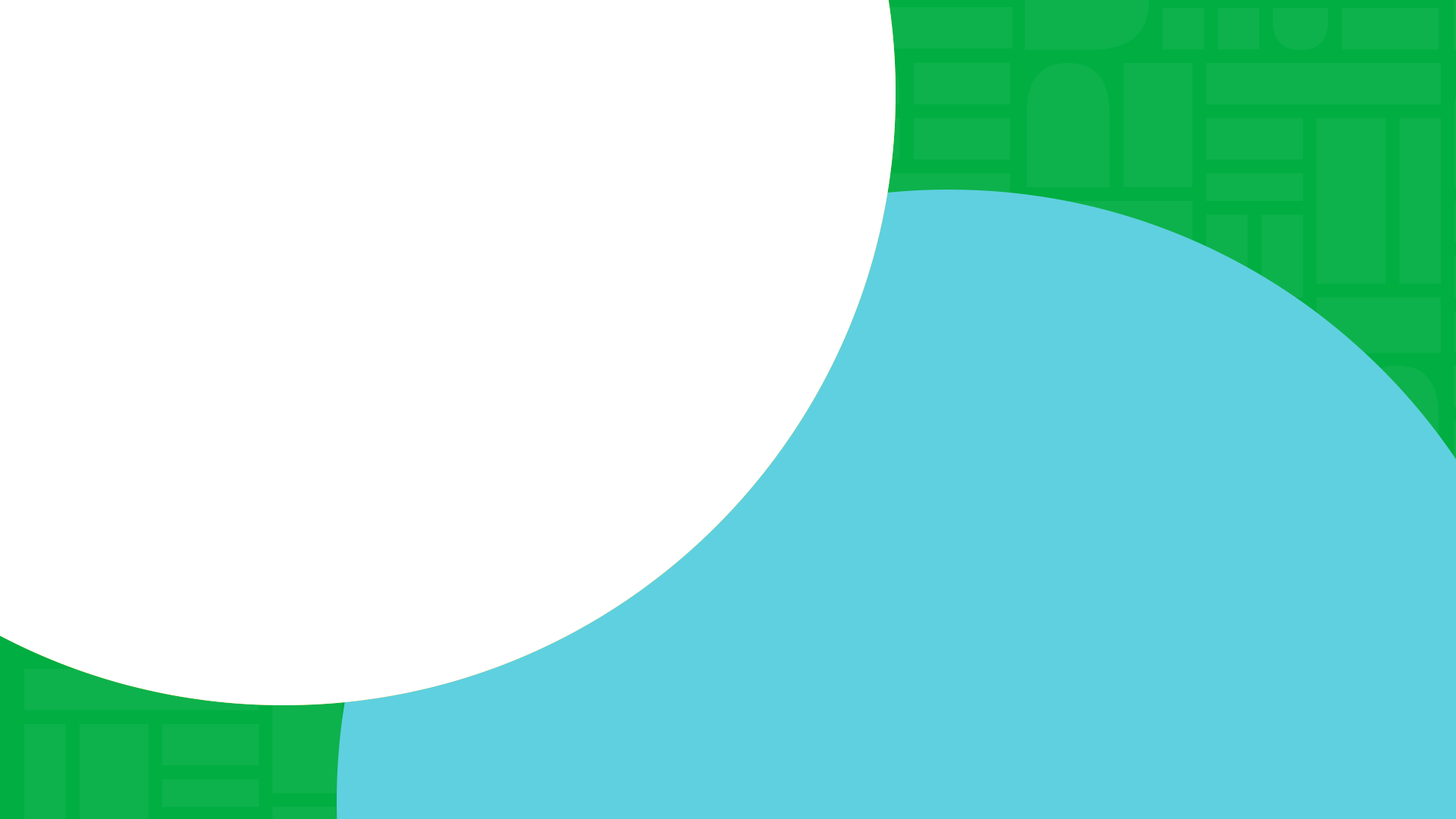 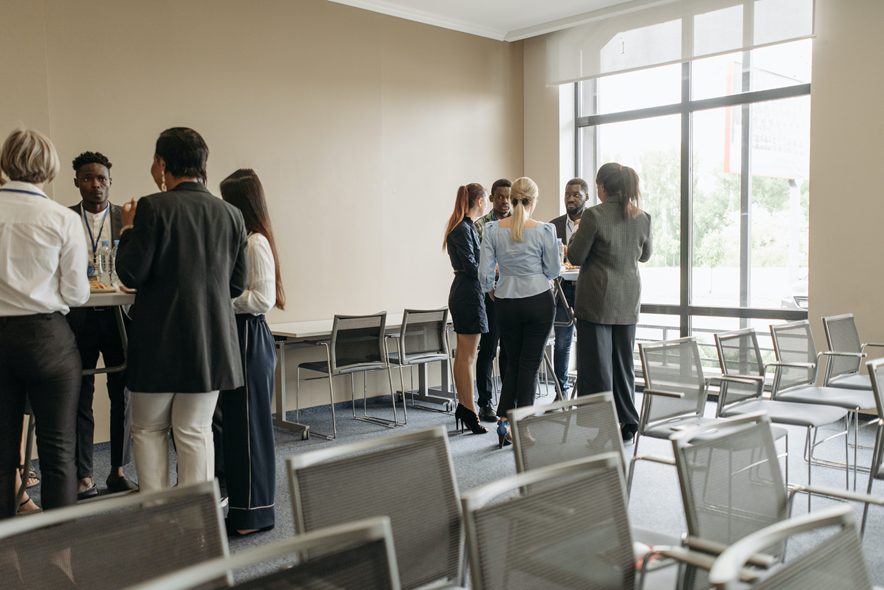 Dinâmica de grupo
Atividade em grupos
1- Como pais e adolescentes podem formular regras e consequências respeitosas:
a- nas tarefas domésticas? b- nas tarefas escolares?
2- Como pais e adolescentes podem formular regras e consequências respeitosas:
a- no uso do carro? b-administração das finanças?
3- Como pais e adolescentes podem formular regras e consequências respeitosas:
a- no namoro? b- uso de álcool e drogas?
1- Como pais e adolescentes podem
	 formular regras e consequências respeitosas:
	a- nas tarefas domésticas? b- nas tarefas escolares?

Devemos envolver os adolescentes na definição das regras.
Pode-se fazer um rodízio de tarefas – oportunidade de adquirir aptidões, autonomia e liberdade.
Ficar claro o que não tem negociação: Ir a aula todos os dias e fazer todas as tarefas
Escolhe ser responsável e ter a liberdade de fazer algo mais agradável nas tardes de sábado ou de domingo, ou perde essa liberdade porque foi irresponsável.
[Speaker Notes: Oportunidades com tarefas domésticas- (em vez de “obrigações” porque soa mais positivo). Na verdade, ambos os elementos estão presentes. Em uma família saudável, todos os membros têm certas obrigações que devem ser cumpridas para garantir que a vida flua de maneira positiva. Afim de que o adolescente aprenda a servir pessoas de fora da família, precisa, primeiramente, aprender a servir seus familiares. Tem de assumir responsabilidades no lar, serviços que contribuam para a vida dos outros membros da família. Essas responsabilidades serão diferentes em cada lar, mas é provável que incluam coisas como cuidar de um irmão mais novo, ajudar a preparar uma refeição, cuidar de um animal de estimação, cortar a grama, podar os arbustos, passar o aspirador, limpar banheiros, tirar o pó e lavar roupas. Pode-se fazer um rodízio de tarefas para que o adolescente tenha a oportunidade de adquirir aptidões nas diversas áreas da manutenção da casa. É importante que o adolescente se veja como parte da família e entenda que, na família, todos têm responsabilidades. Como adolescente, está adquirindo cada vez mais aptidões. Isso significa não apenas mais liberdade para fazer coisas fora de casa, mas também mais responsabilidades dentro de casa.
 
2. 	Tarefas escolares - Quais são as questões importantes que dizem respeito à educação escolar do adolescente? Essa é uma pergunta a qual você e seu filho terão de responder juntos. Para a maioria dos pais, o filho tem a obrigação de concluir o ensino superior. Havendo consenso, portanto, o assunto será tido por encerrado. A pergunta seguinte será: “Que regras ajudarão o adolescente a alcançar esse objetivo?”. As regras podem ser bem simples: ir à aula todos os dias, exceto em caso de doença que o obrigue a ficar em casa ou ser internado, e completar todas as tarefas e trabalhos escolares. Se o adolescente faltar à aula sem motivo, pode-se aplicar como consequência que ele passe o sábado lendo um livro e depois faça um relatório do mesmo para um dos pais. Não poderá sair de casa durante as horas correspondentes ao período escolar. A maioria dos adolescentes não desejará repetir essa experiência. O desempenho na escola é um pouco mais difícil de avaliar, mas em geral se reflete nas notas e/ou em conversas com os professores. Com essas regras e consequências, os pais não precisarão cobrar do filho todos os dias que ele realize as tarefas escolares. Ou o adolescente escolhe ser responsável e ter a liberdade de fazer algo mais agradável nas tardes de sábado ou de domingo, ou perde essa liberdade porque foi irresponsável.]
2- Como pais e adolescentes podem formular	 	regras e consequências respeitosas:
	a- no uso do carro? b-administração das finanças?
Tirar carteira – liberdade e responsabilidade: obedecer leis de trânsito, pagar combustível, horário, não deixar amigo dirigir,
 Consequência de quebrar a regra: se o adolescente for multado por uma infração, não poderá dirigir por uma semana/mês e pagará pela multa com dinheiro de sua mesada. Se ocorrer uma nova infração dentro de três meses, não poderá dirigir por duas semanas e pagará pela multa.
definindo claramente as áreas em que o dinheiro pode ser gasto - suspensão de compras quando o dinheiro acaba
Orientar pelo exemplo o uso consciente – identificar necessidade e desejos, planejar consumo - não gastar sem ter o recurso
Fazer e incentivar uso de planilhas e controle do dinheiro.
3- Como pais e adolescentes podem formular 		regras e consequências respeitosas: 
 	      a- no namoro? b- sobre uso de álcool de drogas?
Não incentivar namoro precoce - Conhecer os amigos dos filhos e permitir dormir na casa de amigos  só com supervisão dos pais. 
Orientações adequadas para prevenção da gravidez e IST – respeito  a si mesmo e ao outro, atitudes responsáveis e conscientes sobre a atividade sexual.
Consequências relacionadas à gravidez indesejada devem ser consideradas de acordo com a gravidade da situação, enfatizando a responsabilidade e conscientização.
Álcool e drogas – O exemplo dos pais . Estabelecer regras claras e consequências sobre o consumo de álcool e drogas é fundamental. Os principais problemas são riscos de alcoolismo, acidentes e associação com atividades criminosas. Expressar o desejo de abstinência baseado em fatos científicos durante as reuniões familiares é importante. Em casa, proibir o consumo de álcool e drogas é uma regra. Consequências rigorosas devem ser estabelecidas para violações, e o fato de que o uso de drogas é ilegal e tem consequências legais deve ser enfatizado.
[Speaker Notes: À medida que o adolescente amadurece, as regras podem ser reavaliadas, concedendo mais liberdade e responsabilidade. O foco deve ser o bem-estar do adolescente, considerando suas ideias e sentimentos, mas com amor e autoridade dos pais. Os pais devem demonstrar amor ao adolescente mesmo quando ele cometer erros, pois o vício pode destruir sua independência rapidamente.]
Conclusão
Adolescentes que se sentem verdadeiramente amados pelos pais têm mais probabilidade de desenvolver relacionamentos saudáveis, encontrar propósito e significado na vida.
Conclusão
Nesse processo que o adolescente busca por independência e identidade própria, os pais enfrentam o desafio de descobrir a linguagem do amor a ser utilizada a cada dia. 
Apesar das dificuldades, é crucial comunicar amor de maneira eficaz aos filhos, pois o amor dos pais tem um potencial transformador.
Imagine que você é um adolescente. Como seria ter um pai ou uma mãe que age como você tem agido em situações que tem gerado conflito? Como você se sentiria? O que você decidiria como adolescente? Você acharia que seu pai ou mãe estariam do seu lado? Avalie o que poderia fazer diferente para que seu filho soubesse  que você está do lado dele.

Troque uma ordem por um pedido : Eu me sinto ... porque ...., e eu gostaria que .....
“Eu me sinto chateada com as roupas jogadas no banheiro, porque lugar de roupa suja é na lavanderia, e eu gostaria que organizasse antes de sair. ”
CONvite à açÃO
Vídeo – te desejo vida
https://youtu.be/nOqg-qlNEVc
[Speaker Notes: https://youtu.be/nOqg-qlNEVc – link do vídeo no youtube – se possível deixe aberto e pausado]
Aprendendo mais
Aprendendo a utilizar a comunicação não violenta com Michele Bueno: https://escoladepais.org.br/a-cultura-para-paz-na-pratica-da-vida-e-na-relacao-com-nossos-filhos/

Comunicação Não Violenta nas Relações Familiares com Juliana Polloni: https://youtu.be/CMZ9R5Khs5I?list=PLxVoVzdOJcExLos5Umv-vZN2KEN4REfYD&t=642
 
Entendendo melhor as linguagens do amor: https://www.youtube.com/watch?v=g9Xx5lyjS8o
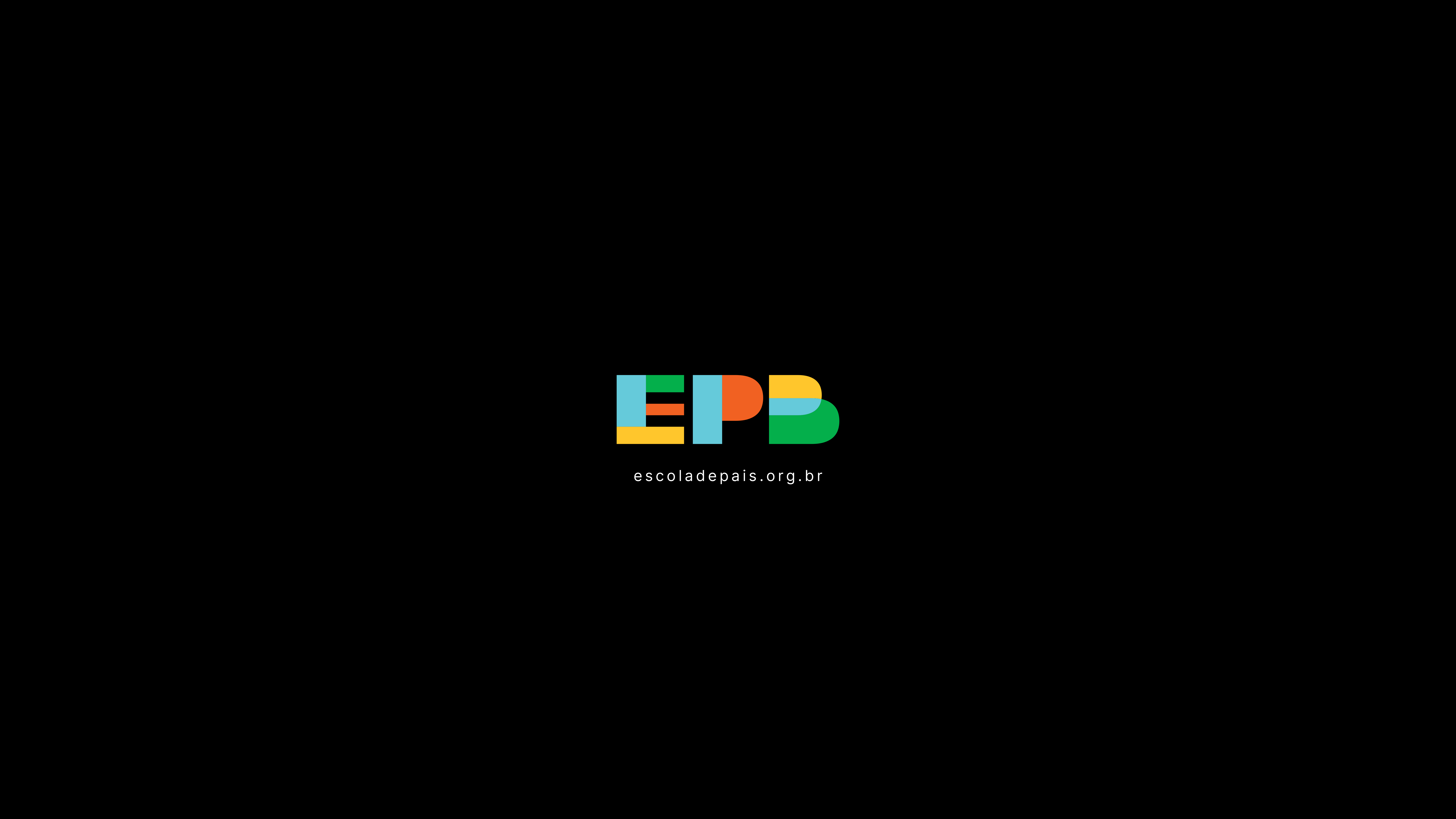